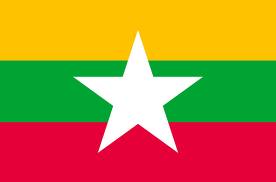 Local Administration and Policy Implementation in Local Governments of Myanmar
Issues and Status of Local Government in Myanmar
Name       :  AKAR, Tin Oo
ID              :  MEY-15008 
Program  :   YLP (the School of Government)
Country   :   The Republic of the Union of Myanmar
Affiliation:   Assistant Director 
 	      General Administration Department 
	       Ministry of Home Affairs
Date: 1st July 2016
1
Today’s Focus
Current Myanmar’s  Local Administration System and Local Governments 

   Important Role of Central Ministry- Ministry of Home Affairs  in Local   
       Government 

Policy Implementation in Local Levels

A case study: My Experience on Policy Implementation at LG

  Conclusion
2
Geo & Demographic
Total area             - 676,578 km 
                                       (2nd Largest Country after 
                                       Indonesia in Southeast Asia)
Population            - 51.42 million (2014 census)
Independent Day  - Jan 4,1948
GDP  ( billions)    - USD 59.44 (2012)
GDP per capita     - USD 1125 (2012)
United Nations      - April 19, 1948
ASEAN Member  -  July 23, 1997
Religious	:   89.2% Buddhism
                   	:   Christianity (5.0%),
                   	:   Islam (3.8%), 
		:    Hinduism (0.5%), 
	       	:    Spiritualism (1.2%) and 
                 	:   others (0.2%).
70% of population are residing in rural Areas
Over 100 national races (8 major races)
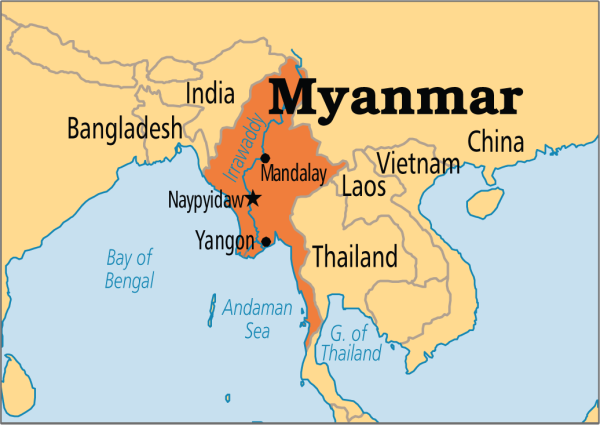 3
State Structure and System
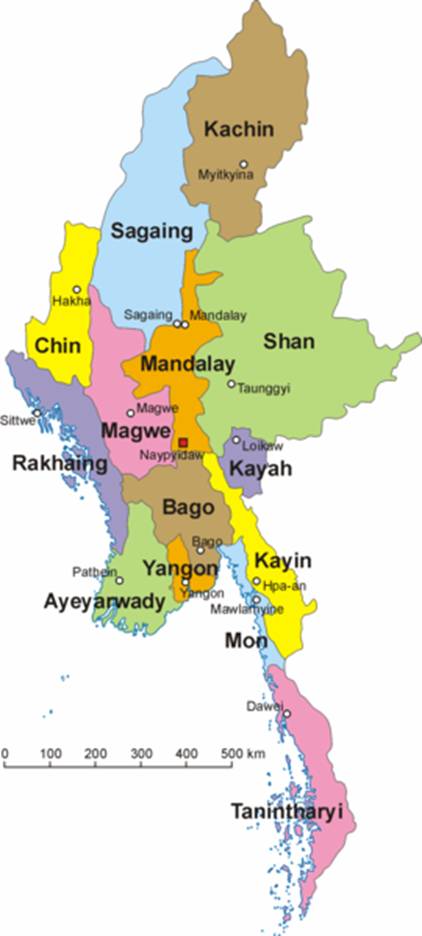 Democratic Country (since 2010) 
Unitary System and the President is the head of the State
Two Tires Government: 
 Central Government and Local Government
Chief Minister is the Head of the Local      Government 
14 – Local Governments
 One Union territory and capital city: 
Nay Pyi Taw
Yangon is former Capital City
4
The State Power
Central Government Structure
Judiciary
Executive
Legislative
Constitutional Tribunal
President
Courts-Martial
Supreme Court
Union Parliament
People’s Parliament (lower House)
National Parliament (Upper House)
Vice- Presidents
Cabinet Office
Office of the State Counsellor
Union Civil Servant Board
Union Ministries
Auditor General Office
Attorney General Office
5
Executive Branch /Administrative Structure at Central Government
Cabinet Office ( Politicians)
The President
Vice-Presidents 
Union Ministers
The Attorney General of the Union.
Executive Branch
Cabinet Office
Ministries (Politicians) 
Lead by  Union Minsters
Some Ministries have two or more Deputy Ministers
Some Ministerial Organizations are led by Chairmen (Union Ministers Level) and members (Deputy Ministers Level)
Ministries (21) and Ministerial Organizations
Departments/ Agencies (Bureaucrats)  
Lead by  Director Generals 
Director General positions are appointed by the approval of Cabinet Office.
Departments/ Agencies
* The President is responsible to the Union Parliament.
6
Executive Branch /Administrative Structure at Local Government
Local Cabinet Office ( Politicians)
Chief Minister 
Local Ministers  
The Advocate General
Executive Branch
Local Cabinet
Ministries (Politicians) 
Lead by Local Minsters
Relevant Local Departments/Agencies are put under each ministries
Duties and Functions are mainly assigned by the Chief Minister
Local Ministries (9)
Departments/ Agencies (Bureaucrats)  
Almost are Lead by  Director Level
All of local officials and staff are appointed by the Central Government.
All of their personnel affairs are directly handling by the Central Government. 
They are accountable to both Central Ministries and Local Ministries.
Local Departments/ Agencies
* The Chief Minister is responsible to the President.
7
Local Government and Local Departments for Local Public Services
Local Government Cabinet
Chief Minister (Governor)
Central Government Ministries
Minister-8
Minister-4
Minister-9
Minister-1
Minister-2
Minister-3
Minister-6
Minister-5
Minister-7
LG Secretary
Home Affairs
Agriculture
Agriculture
Social Welfare
Forestry
Education
Health
Finance
Planning
GAD
Social Welfare
State/Region Level
Agriculture
Social Welfare
Forestry
Education
GAD
Health
Finance
Planning
Planning
Education
District Level
Agriculture
Social Welfare
Forestry
Education
GAD
Health
Finance
Planning
Forestry
Township Level
Finance
W-VT offices
Local Departments
8
[Speaker Notes: Mechanism for Chief Minister to report.]
The Division of Roles between Central and Local Governments
9
[Speaker Notes: Explain something.]
Ministry of Home Affairs
Minister and Deputy Ministers are  nominated by the Commander-in-Chief and based on nomination, the President appoints them, and of course, they are active defense service persons according to the constitution
There were no civilian ministers and deputy ministers for Home Affairs every regimes of Myanmar.
Minister
Deputy Ministers
Secretary Office of MOHA
Myanmar Police Force
General Administration Department
Bureau of Special Investigation
Prison Department
Fire Service Department
Local Police Offices
Local Administration Offices
Local Offices
Local Prisons
Local Service Forces
Force, Departments, and Bureau are led by Police Chief and Director Generals respectively, all of these higher positions are occupied by former defense service persons who retired and transferred from defense service. Minister nominates the name of the persons for those positions and the cabinet office decides and approves.
10
The structure of General Administration Department at Central and Local Level
Ministry of Home Affairs
Secretary Office of MOHA
GAD (Head Quarter)
Secretary of LG  and S/R Administrator
Local Government Cabinet
GAD (State/Region Level)
Administration in Local Governments are  totally operating by GAD offices and civil servants are under the supervision of LG. But their personnel management is directly managed by the MOHA. 
They are responsible and accountable to both  MOHA and LGs. 
The role of GAD is secured by the constitution.
GAD (District Level)
District Administrator
GAD (Township Level)
Township Administrator
Ward or Village-Tract Administration Offices
W/ VT Administrator
11
The structure of General Administration Department
12
Simple Models of public policies implementation at Local Level
Local Government's Policy Implementation Model
Central Government's  Policy Implementation Model
Central Government
2
Local Government
1
Local Governments
Central Ministries
Local Departments (S/R)
Local Departments (S/R)
Local Departments (District)
Local Departments (District)
Local Departments (Township)
Local Departments (Township)
Local Public
Local Public
13
[Speaker Notes: Explain something.]
Conclusion (1)
There has been long existence Centralized Administrative Structure by MOHA at Local Governments according to the Constitution. 
Functions and Responsibilities of LGs are relatively small when compares to CG’s. 
Human Resource Issue and  Weak in capacity and power of LGs, particularly of Politicians are main challenges of LGs. 
Public Policies have been mainly implemented by the Central Government with uniformity aspect and there is no significant policy proposals and implementations by LGs because of various reasons such limitation in financial, HR, and Capacity. 
The most important solution for these issues is to empower the local governments efficiently by the constitution so that the LGs can enjoy their power within their jurisdictions in terms of local administration and development matter. 
Therefore, the revising or changing the constitution and effective Administrative Reforms are essential.
However, the revising or changing the constitution is a big issue and,of course, it might be difficult. So that another possible way is to empower to LGs by the Central Government with Cabinet Orders or Decisions.
14
[Speaker Notes: Explain something.]
My Experience: Policy Implementation Process at Local Government
Country Program Action Plan (2013-2015)
This action plan (AP) was proposed by UNDP and, Ministry of Planning is the government counterpart of Myanmar  and related ministries are focal ministries for respective areas of Action Plan. 
Three Pillars of AP:
Pillar (1) Local Governance-  capacity of local administration, CSOs and media, Micro Finance, Carrier Assistant 
Pillar (2) Environmental- Natural Disaster, Natural Resources, Rural Energy   
Pillar (3) Democratic Governance and Effective Development- capacity development, support to parliament, rule of law and Public Administration Reform.
 MOHA was a focal ministry of pillar 1 and pillar 3.  General Administration Department was a main coordinator with UNDP on behalf of MOHA. 
Targeted Areas are all 14 LGs. 
Main tasks are mapping exercise for local governance, trainings for local governments organization and some financial and technical supports in terms of local administration and public management.
15
[Speaker Notes: Explain something.]
Policy Setting
Government Side
Partner Side
Cabinet
UNDP
Ministry of Planning
Draft Project Proposal and discussion for approval
Internal Boards and Close Discussions in terms of financial and project
No Specific Internal Board or Team for discussions and project appraisal
Memorandum of Understanding (MOU)
Others
MOHA
MOE
MOI
Donors
Interested organization
MOF
DPs
16
[Speaker Notes: Explain something.]
Policy Implementation
Local Government
Cabinet
UNDP
Ministry of Planning
On behalf of GoM
Advisory Committee
Ministry of Home Affairs
S/R LD
In Advisory Committee, Co-Chairs are DG of MOHA and UNDP, and members are senior officials from concerned departments of MOHA and MOP. 

In this committee, concerned issues for pilot projects and target areas, project results and cooperation and coordination matters are mainly discussed. But never happened detail discussions on financial issues and policy reform or change.

 Local Government Representatives were never included in this committee.
District LD
Township LD
17
[Speaker Notes: Explain something.]
Policy Evaluation
Instructions and Suggestions
Local Government
Local Governments
Local Government
Cabinet
UNDP
Suggestion, Submitting for Approval
Inputs their suggestions and future Plans
Advisory Committee
MOP & MOHA
Donors, DPs, CSOs and other interested groups
18
[Speaker Notes: Explain something.]
Conclusion (2)
Action Plan proposed by UNDP, it seems Donor Desired Action Plan and some of sub-action plans were not so much matched with the priorities of  Government of Myanmar.
 The Action Plan indented to comprehensive development of Myanmar but UNDP had not considered about the infrastructures and political situations because UNDP had not close discussion with GoM while it discussed with Donor and Development Partners in drafting state of Action Plan. 
Moreover, Myanmar Government had not so much focused on Action Plan to be modified in order to meet the priorities of Myanmar.
Close Discussions within concerned ministries and departments and very limited number of HR and Technocrats in GoM are main reasons of about issues. 
The Central Government has too much focused on uniformity basic, and often ignored  the role of Local Governments even the Action Plan is implemented in Local. 
All of the decisions are decided by the Cabinet and for this centralized system, line ministries  usually do not take risks a lot. And all of the implementation processes need to be strong by Government Side.  
Finally, there is no significant boards or teams in central government  for apprising on the international projects  and there is no effective mechanism for managing International Organizations, DPs and Donors. 
Therefore, Leadership and HR are main issues of Government of Myanmar for every sector.
19
[Speaker Notes: Explain something.]
References
The 2008 Constitution of Myanmar, https://docs.google.com/viewer?a=v&pid=forums&srcid=MTYyMzAyNDEwMDM5MjQ1MDg2NzQBMDAwOTcxMDU3MDY3MDM5NTg4ODcBUk1yNWw5c0RabG9KATAuMQEBdjI

State and Region Governments in Myanmar (Research Report,2013).
	http://asiafoundation.org/resources/pdfs/StateandRegionGovernmentsinMyanmarCESDTAF.PDF 

Mapping the State of Local Governance in Myanmar - UNDP Myanmar 2015 (Research Report, 2015).
	http://www.undp.org/content/dam/myanmar/docs/Publications/PovRedu/Local%20Govern
	ance%20Mapping/UNDP_MM_%20Local_Governance_Mapping_in_Myanmar_Background	_and_Methodology.pdf
       
Administering the State in Myanmar: An Overview of the General Administration Department (Discussion Paper 6, 2013)
	https://asiafoundation.org/resources/pdfs/GADEnglish.pdf 

THE WARD OR VILLAGE TRACT ADMINISTRATION LAW (2012). http://www.altsean.org/Docs/Laws/Ward%20or%20Village-tract%20Administration% 
	20Law.pdf
Country Programme Action Plan in Myanmar (2013-2015), 
      http://www.mm.undp.org/content/dam/myanmar/docs/Documents/UNDP_MM_CPAP_%20JULY%202013.pdf
20
[Speaker Notes: Explain something.]
Thank you so much for your time
Warmly Welcome your Questions and Comments
21
[Speaker Notes: Explain something.]